Cooperation versus Competition
Many cultures emphasize cooperation over competition.
A classroom structured to maximize learning through cooperation can help students extend their cultural predilection for interdependence. (Diaz-Rico & Weed, 2006)
[Speaker Notes: We are going to be using various interaction strategies that are effective for English learners during our class. Why should we learn about these.
Bullet 1-culturally responsive teaching.]
Why Cooperative Learning Promotes Language Learning
We Learn by Speaking
Traditional classroom: Student speaks less than 2 minutes/hour
Cooperative classroom: Student speaks 30 minutes/hour
Lower Anxiety
Traditional classroom: Large group of strangers
Cooperative classroom: Small group of friends
Why Cooperative Learning Promotes Language Learning
Language Use= Language Acquisition
Traditional classroom: Formal, decontextualized
Cooperative classroom: Language in natural context
Peer Support
Traditional classroom: Negative interdependence (based on competition)
Cooperative classroom: Positive interdependence (based on cooperation)
Interaction
Frequent opportunities for interactions and/or discussion between teacher/student and among students that encourage elaborated responses about lesson concepts 
Grouping configurations support language and content objectives of the lesson
Sufficient wait time for student response
Ample opportunities for students to clarify key concepts in L1 as needed with aide, peer, or L1 text
[Speaker Notes: Discuss last three bullets here. First one is on next slide.]
Interaction
Frequent opportunities for interactions and/or discussion between teacher/student and among students that encourage elaborated responses about lesson concepts
Livebinder
Numbered Heads Together
Three-Step Interview (Think-Pair-Share)
Send a Problem
Four Corners (Building Background)
Jigsaw
[Speaker Notes: LiveBinder

Why it works:
We learn by speaking.
 Lower anxiety = greater language acquisition.
Language in natural context (MAKE CALP MORE LIKE BICS)
The group needs and supports each member’s efforts at communication.
5. Students work together to negotiate meaning.

Pages 2-5 Interaction section of SIOP binder.]
Range of Program Models for CLD Students
Jigsaw
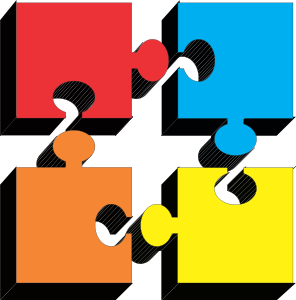 English as a Second Language (ESL)
Transitional Bilingual Education
Developmental Bilingual Education
Two-Way Immersion
[Speaker Notes: Jigsaw with Combination Notes]
Summarizing and Note Taking (Marzano)Review/Assessment (SIOP)
Four main generalizations can be drawn from the research on note taking:

Verbatim note taking is the least effective way to take notes.

Notes should be considered a work in progress.

Notes should be used as study guides for tests.

The more notes taken, the better.

(Marzano, 2001)
Summarizing and Note Taking (Marzano)Review/Assessment (SIOP)
Note Taking for ELs

Give students teacher-prepared notes.

Teach students a variety of note-taking formats.

Use combination notes.

(Hill & Flynn, 2006)
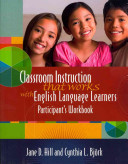 [Speaker Notes: Provides a model. Clear example. ELLs also need pictures.As students progress, notes can be given with some words missing.

 Model all forms with clear, concise explanations. Infomal outline, webbing (great for ELLs), and combination.

Linguistic and nonlinguistic forms. Very helpful for ELLs because include visuals. 

Handouts with examples.]
Jigsaw Task
Number off from 1-4
Ones read about English as a Second Language (text pp. 115-118). 
Twos read about Transitional Bilingual Education (text pp. 118-120).
Threes read about Developmental Bilingual Education (text pp. 120-122).
Fours read about Two-Way Immersion (text pp. 123-125).
2. All groups be prepared to share the following about the assigned program model:
Foundations
Characteristics
Essentials and Concerns
Jigsaw Task
Groups will come back together with a 1, 2, 3, and 4 in each group. 
Each group member will share with the others about his/her assigned program model.
Each group member will take notes using combination notes.